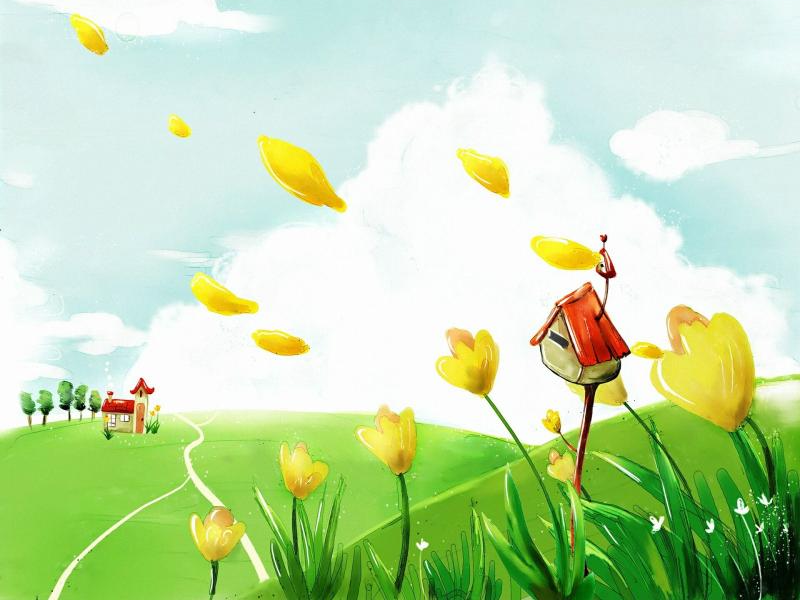 Интерактивная игра 
«Познавай-ка» «Что я знаю о железной дороге?»
Первый турВикторина
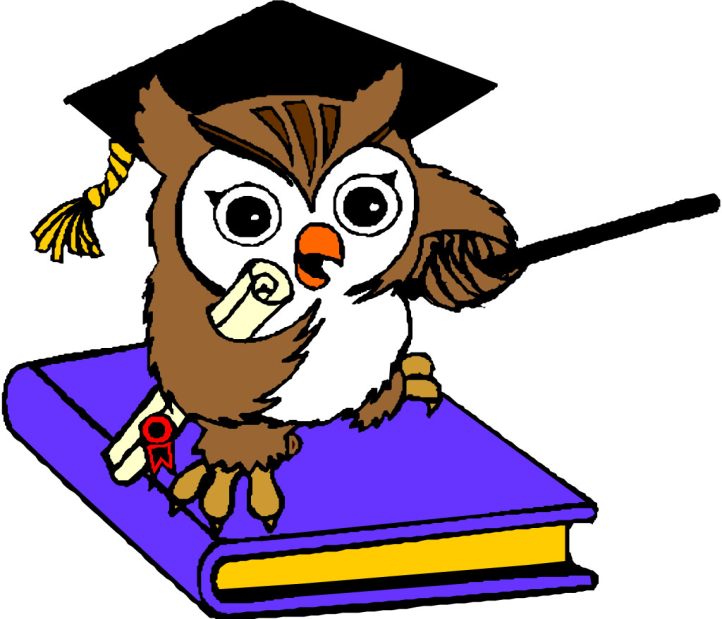 На какой из картинок изображен железнодорожный вокзал г.Перми?
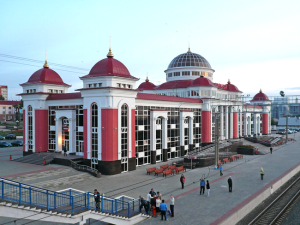 1
2
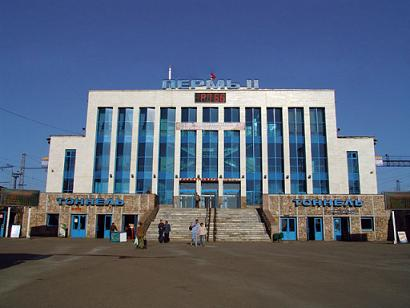 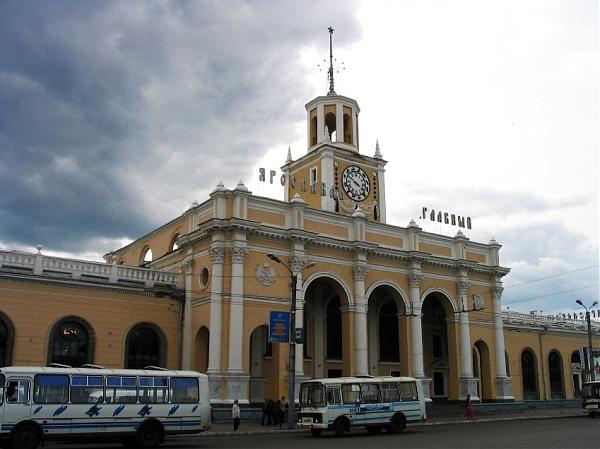 3
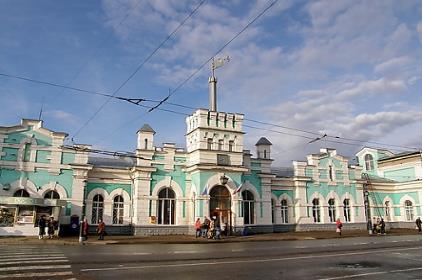 4
3
Как называется профессия человека, продающего железнодорожные билеты?
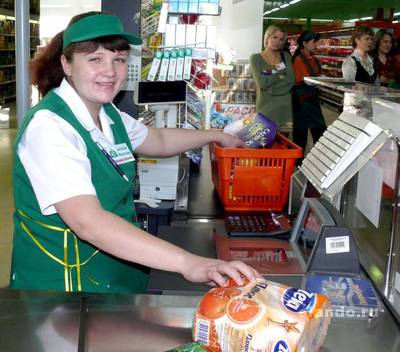 1
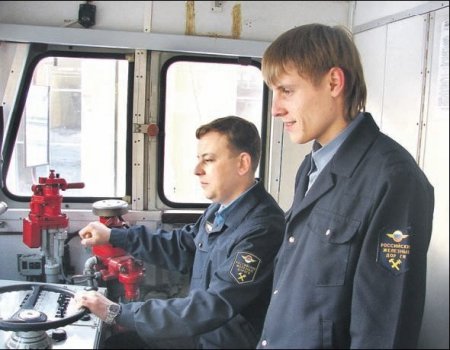 2
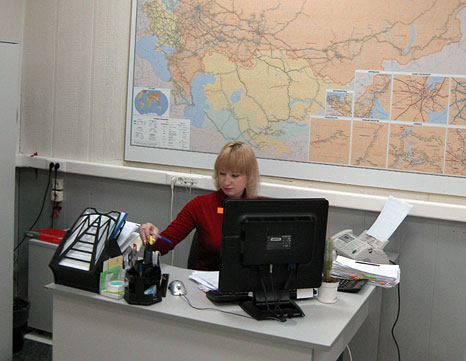 3
4
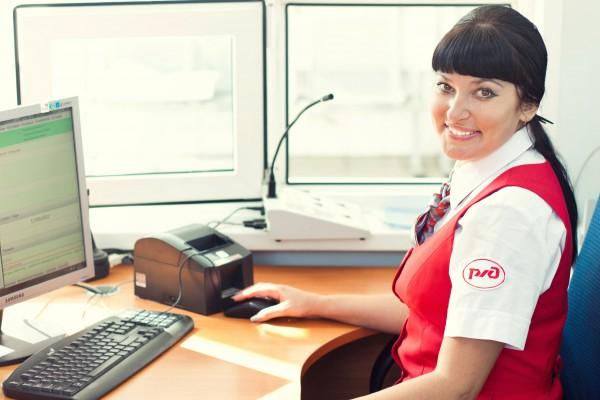 Кто помогает пассажирам занять свое место в вагоне ?
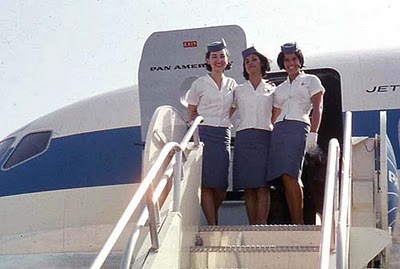 1
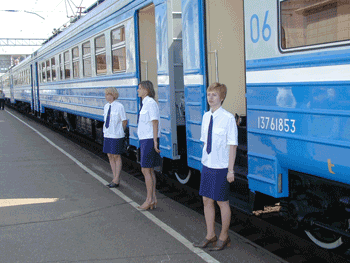 2
3
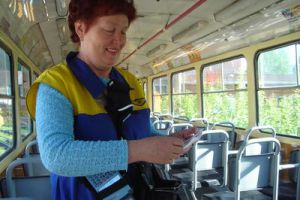 Какой из этих предметов не нужен в работе проводника?
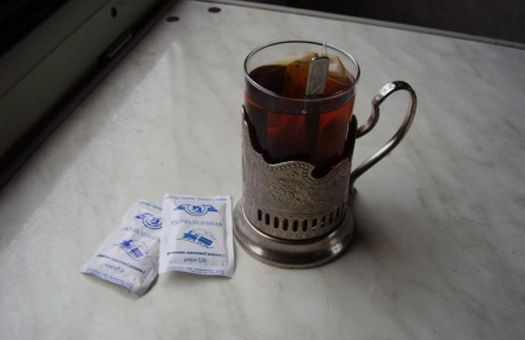 2
1
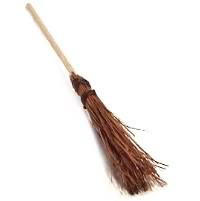 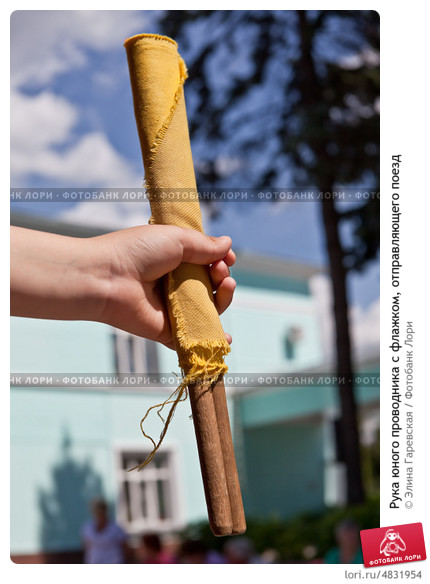 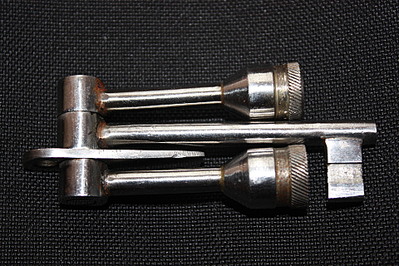 3
4
Кто заботится, чтобы поезда не столкнулись?
1
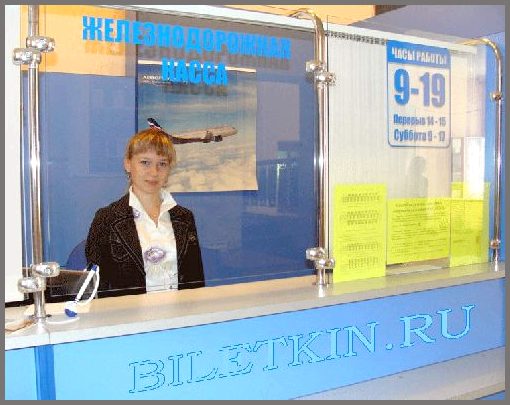 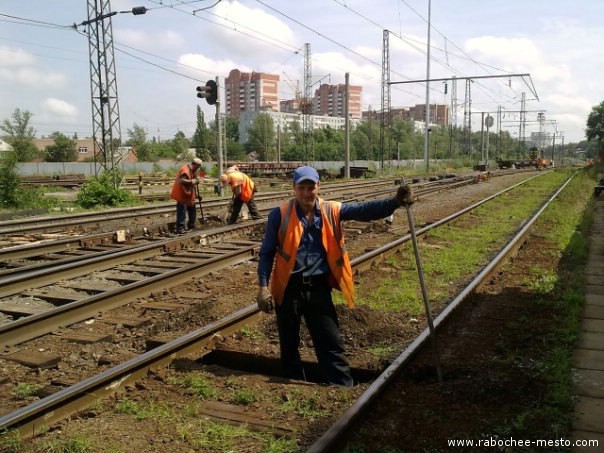 2
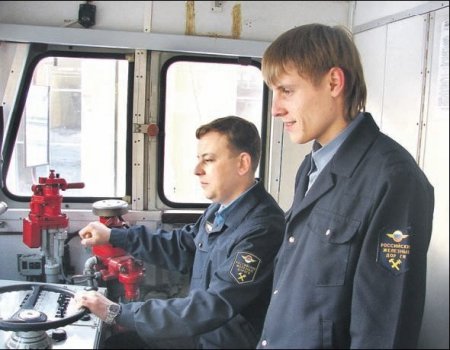 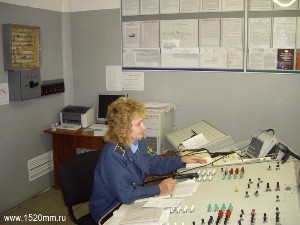 3
4
Что лишнее?
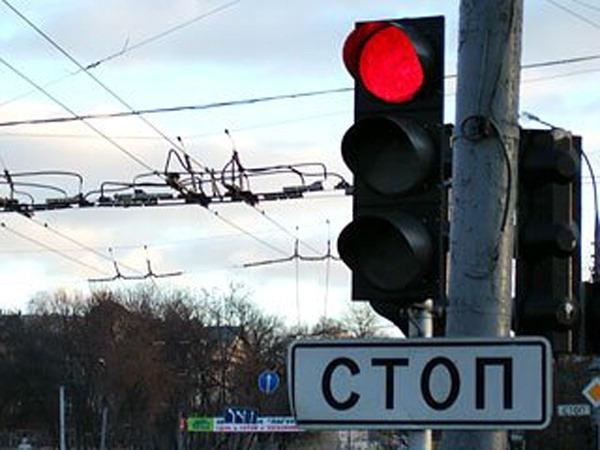 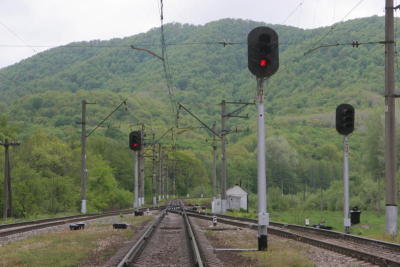 1
2
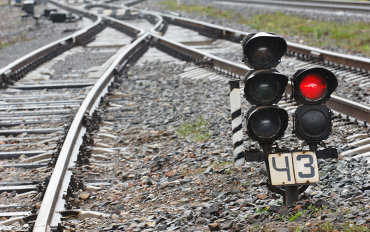 3
Второй  турПознаем на практике
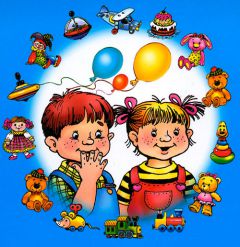 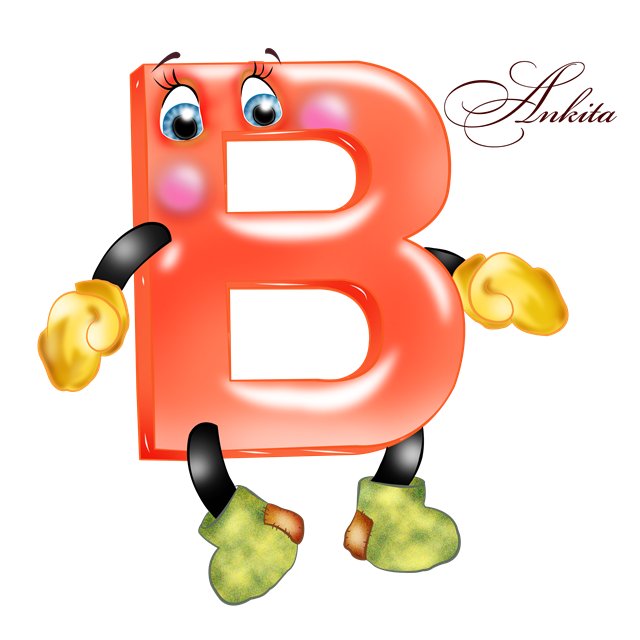 Собери 
        слово 
           из букв
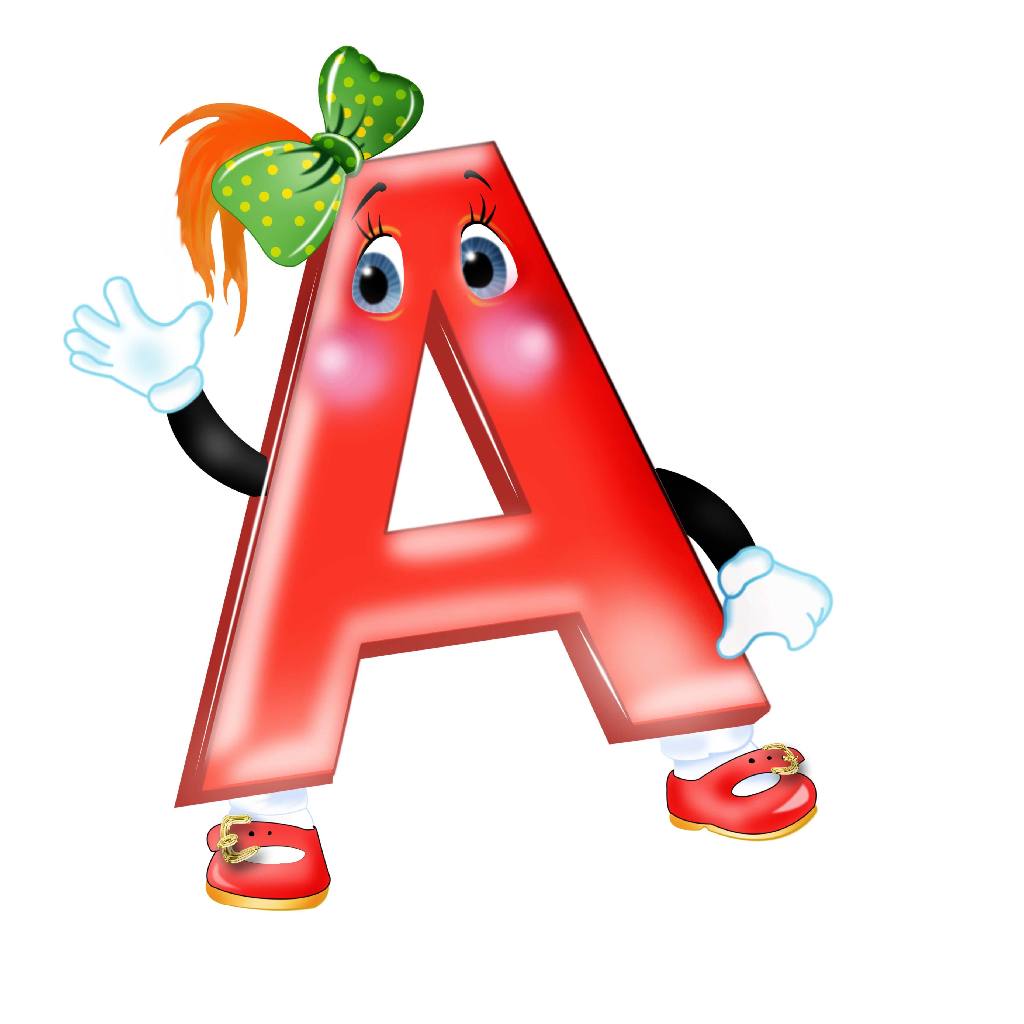 Проверьте ,какие слова у вас получились
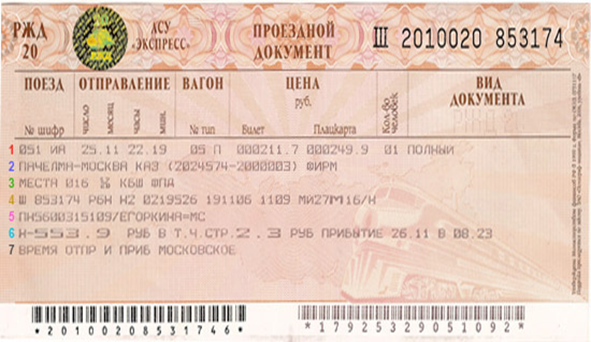 билет
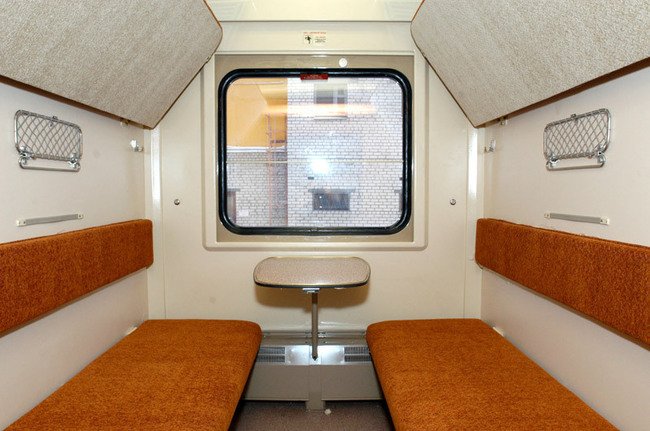 купе
Проверьте, какие слова у вас получились
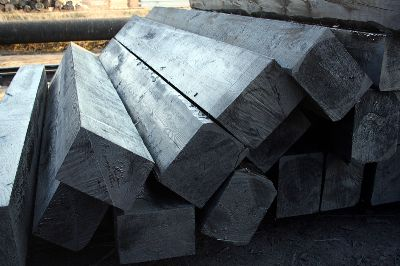 шпалы
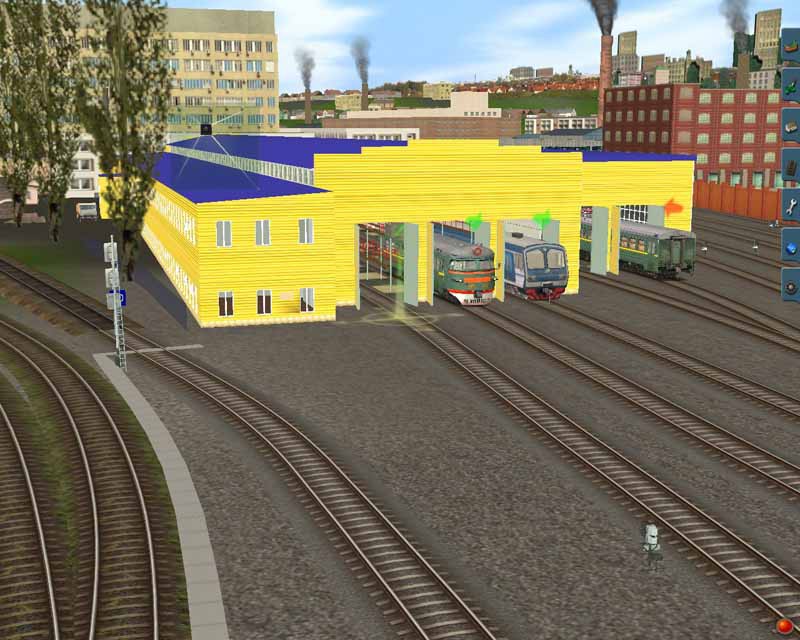 депо
Выберите вагон для перевозки груза
1
2
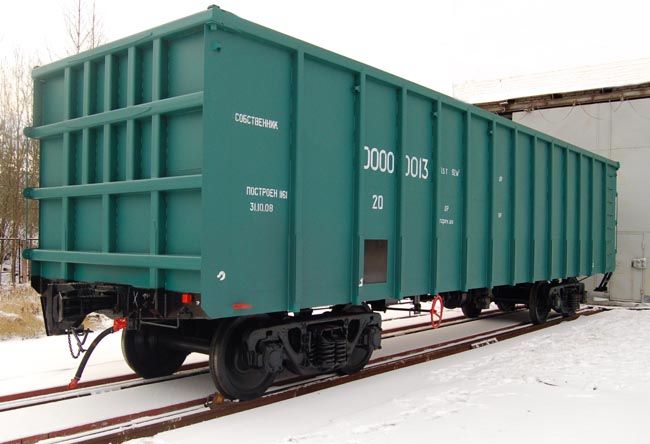 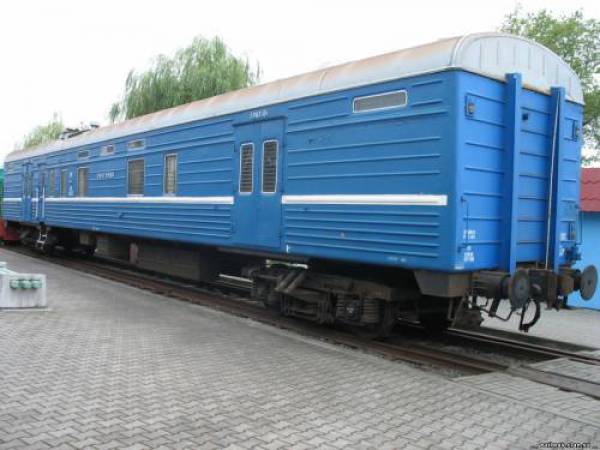 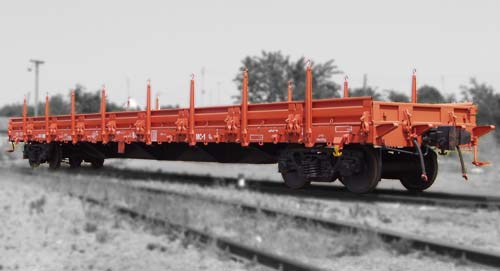 4
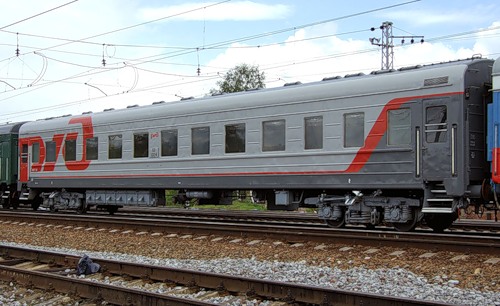 3
О чем говорят эти картинки?
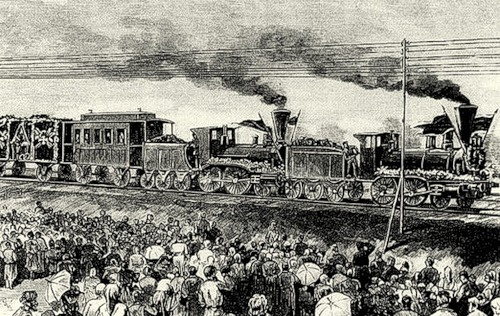 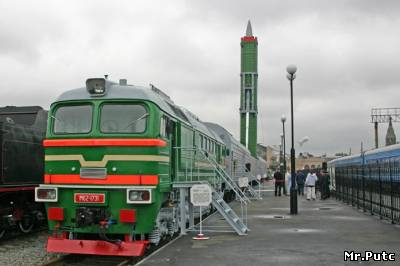 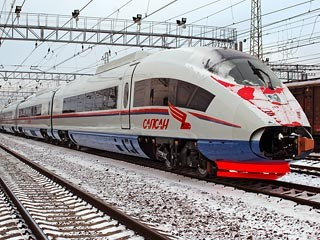 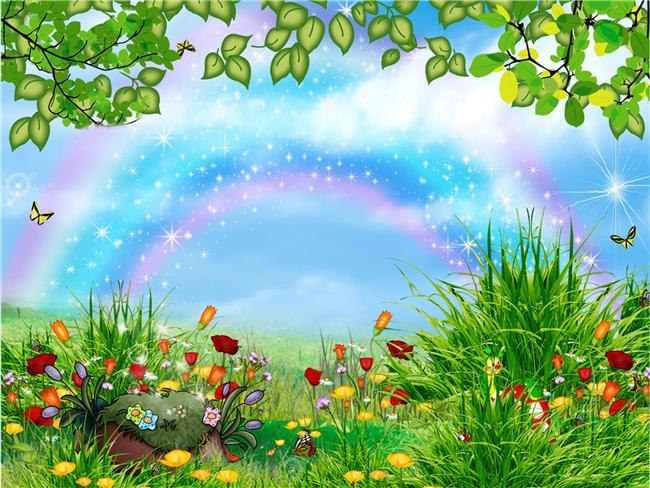 Подведем итоги игры.
Есть время мир вокруг познать, друзьям об этом рассказать!Молодцы!